CS 341 – Algorithms
Lecture 5 – Breadth First Search

26 May 2021
Today’s Plan
Graph Connectivity

Breadth First Search

BFS Tree and Shortest Path

Bipartite Graphs
First tutorial on Tuesday
Graph Representation
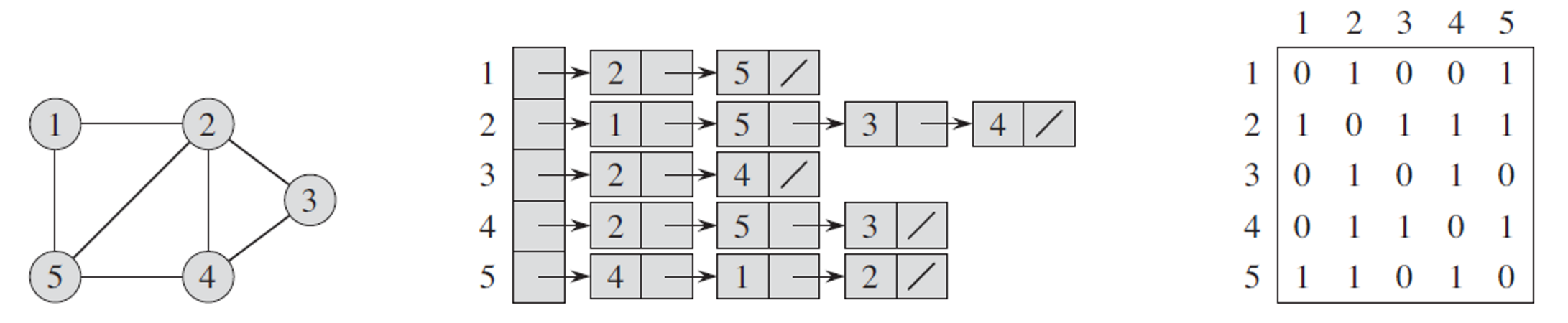 Graph Connectivity
Today’s Plan
Graph Connectivity

Breadth First Search

BFS Tree and Shortest Path

Bipartite Graphs
Breadth First Search
To motivate BFS, imagine that we are searching a person in a social network.
A natural strategy is to ask for friends, then friends of friends, then friends of friends of friends, etc.
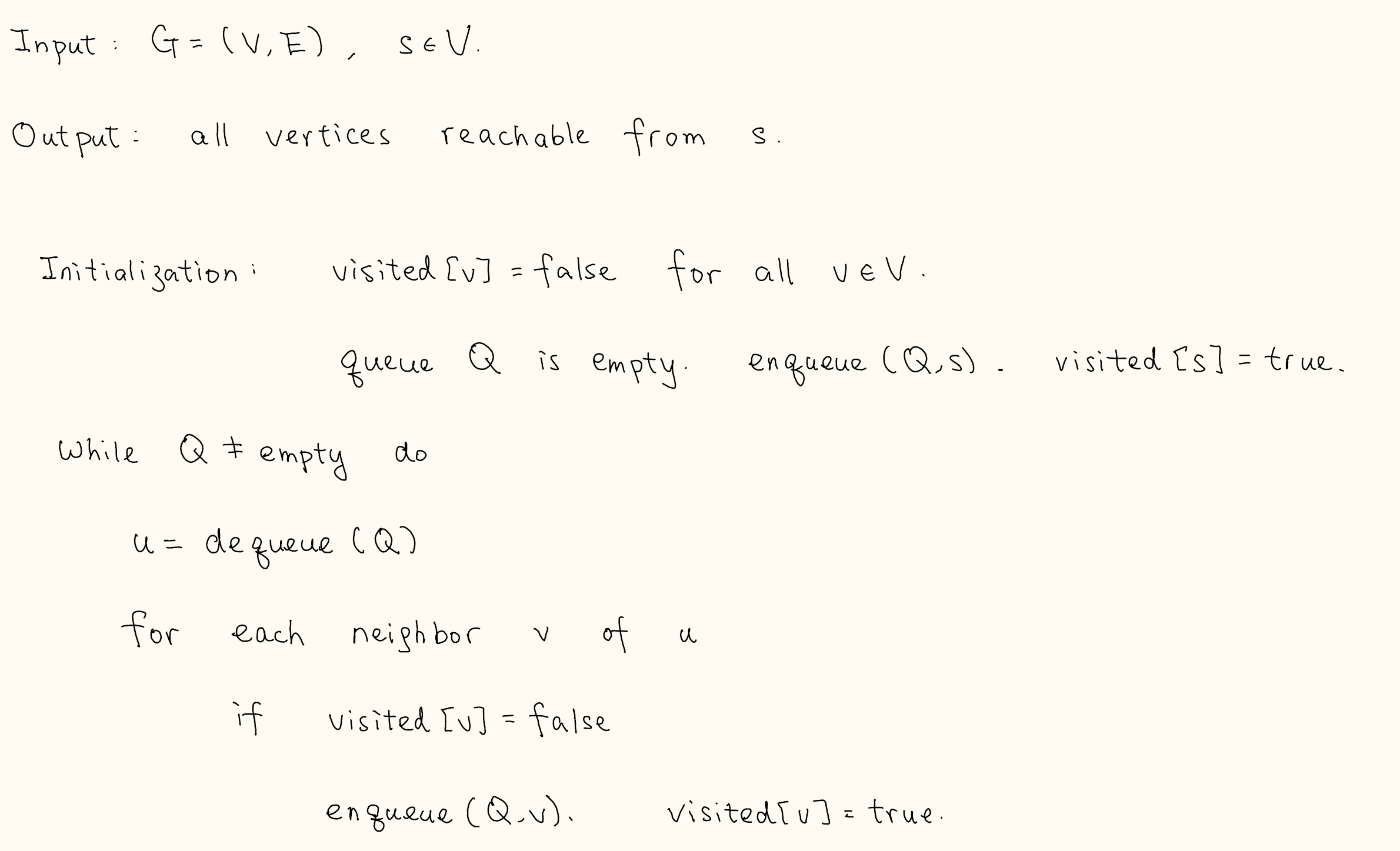 Time Complexity
Correctness
Correctness
Graph Connectivity
Today’s Plan
Graph Connectivity

Breadth First Search

BFS Tree and Shortest Path

Bipartite Graphs
Homework 1 due on Monday

Homework 2 to be posted early next week
BFS Tree
Shortest Path
BFS with Shortest Path Distances
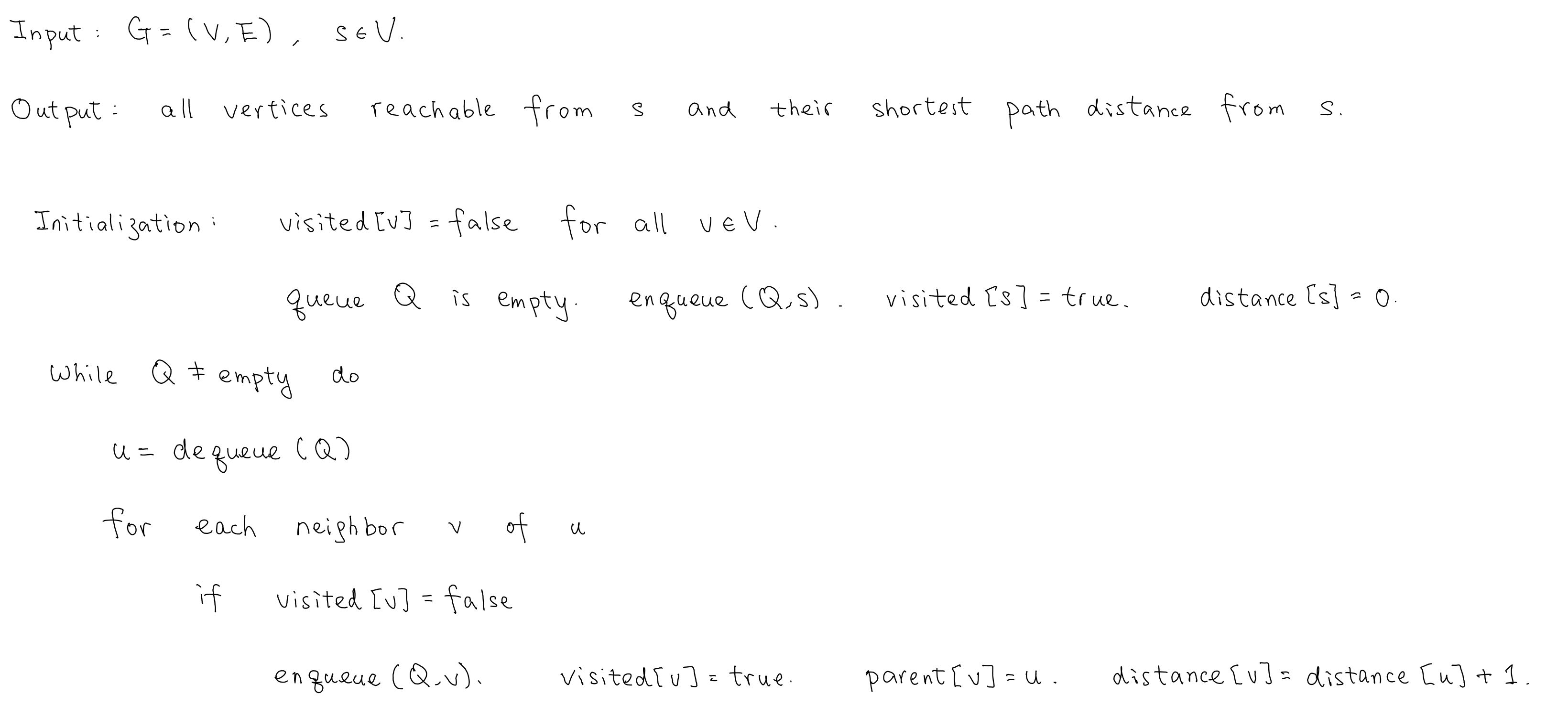 Today’s Plan
Graph Connectivity

Breadth First Search

BFS Tree and Shortest Path

Bipartite Graphs
Bipartite Graphs
Algorithm
Correctness
Remarks
This provides an algorithmic proof that a graph is bipartite if and only if it has no odd cycles.

The BFS algorithm is also a linear time algorithm to find an odd cycle in an undirected graph.




Having an odd cycle is a “short” proof that a graph is non-bipartite.




Remember BFS and its main feature is to find shortest paths.